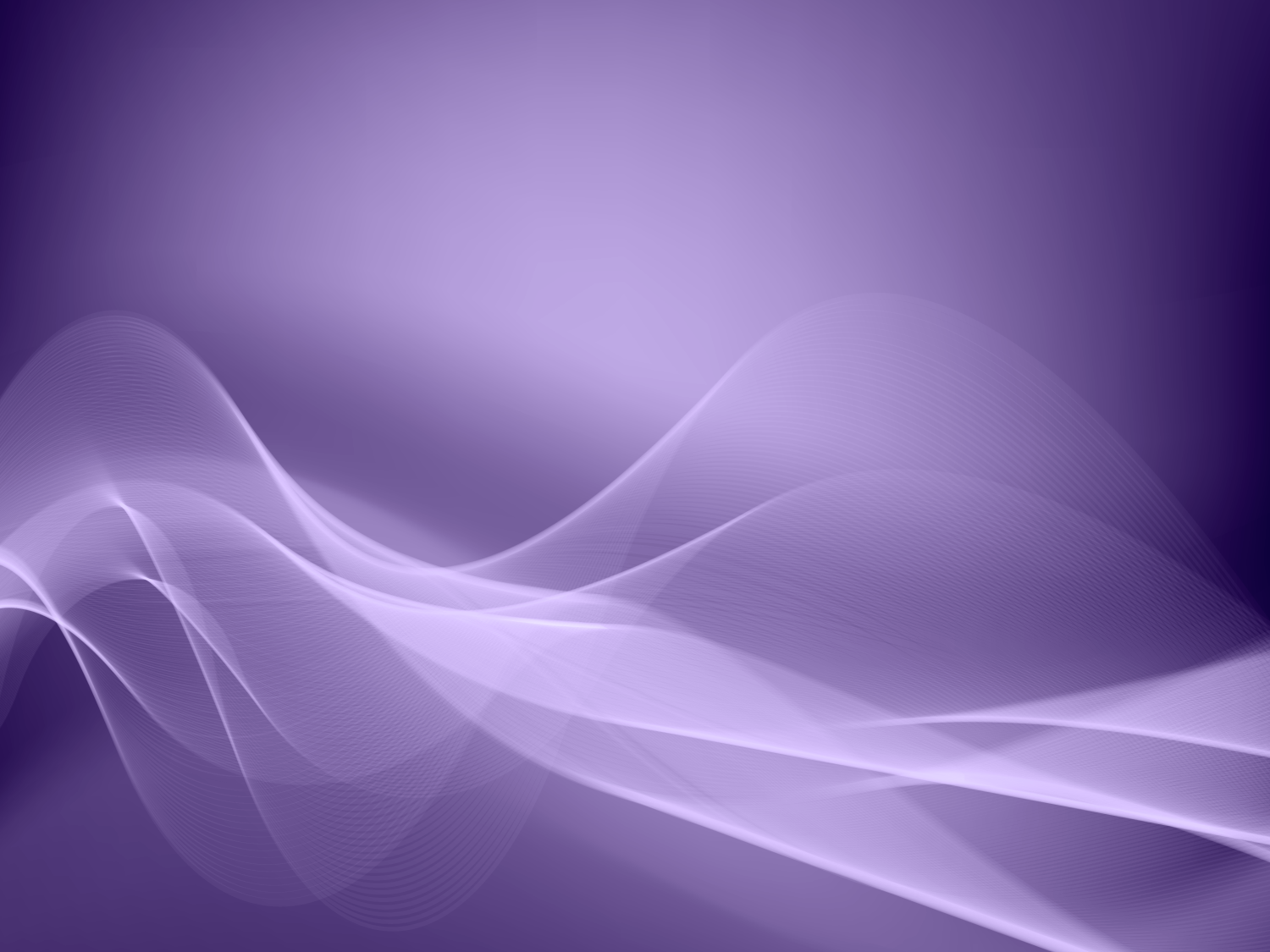 Коммуникации педагогических работников физкультурно-спортивного профиля  с  родителями обучающихся   с ОВЗ
СИТУАЦИЯ СЕЙЧАС:
90 % конфликтов возникает 
из-за неумения или  нежелания педагога разговаривать с родителями детей с ОВЗ

- менее 50% педагогов могут выявить значимую информацию о ребенке
Базовый принцип общения 
с родителями:
 партнерство
ПРОБЛЕМЫ, ВОЗНИКАЮЩИЕ В РАЗГОВОРЕ С РОДИТЕЛЯМИ:
быстрый переход к формату “вопрос-ответ”
перебивание
концентрация на своем предмете без учета опыта ребенка
часто главная проблема обнаруживается в конце разговора
1 ЭТАП 
НАЧАЛО ОБЩЕНИЯ:
установление первичного контакта
определение целей и повестки предстоящего разговора
НАВЫК НАЧАЛА ОБЩЕНИЯ:

ОТКРЫВАЮЩИЙ ВОПРОС
- что привело вас к нам в школу?
- чтобы вы хотели обсудить сегодня?
- слушаю вас…?
2 ЭТАП 
СБОР ИНФОРМАЦИИ
НАВЫК : ВНИМАТЕЛЬНОЕ СЛУШАНИЕ
молчание = выжидание пауз
нейтральное подбадривание - “да”. “конечно”, “продолжайте”, “понимаю”, “расскажите подробнее”
невербальное общение – зрительный контакт
наблюдение за вербальными и невербальными сигналами
3 ЭТАП 
РАЗЪЯСНЕНИЕ и ПЛАНИРОВАНИЕ:

ЭКОНОМИЯ ВРЕМЕНИ
уменьшение тревоги родителей
меньше риск поздно 
	возникающих (в дверях) 	проблем
НАВЫК: ОБОБЩЕНИЕ

дает передышку
дает родителям ощущение, что их выслушали
служит проявлением эмпатии
ЗАДАЧА - ВОВЛЕЧЕНИЕ РОДИТЕЛЯ
НАВЫК: ПРЕДЛОЖЕНИЕ СВОИХ МЫСЛЕЙ, АРГУМЕНТОВ
«Я думаю, у этой проблемы есть несколько аспетов, которые мы могли бы обсудить…» ПАУЗА!
«Я бы хотел добавить кое-что к вашим рассуждениям…» ПАУЗА!
«Я могу объяснить, если хотите…» ПАУЗА!
НАВЫК: ПОТРЕБНОСТЬ В ИНФОРМАЦИИ
что бы вы хотели знать?
что вас интересует?
какая информация могла бы вам помочь?
можно собрать список при помощи вопроса : “Что еще?” и использовать его как план объяснения
4 ЭТАП 
ЗАВЕРШЕНИЕ БЕСЕДЫ / ВСТРЕЧИ
суммируем кратко итоги беседы и если это возможно – составляем план
обозначаем собственную позицию и предпочтение одной из возможных тактик
проверяем, что родители соглашаются с планом работы и все тревоги были затронуты
СТРУКТУРИРОВАНИЕ ОБЩЕНИЯ С РОДИТЕЛЯМИ:

педагогу – контроль над процессом консультации
родителям – понимание логики педагога
обоим – эффективное использование времени
СПАСИБО ЗА ВНИМАНИЕ